Отечественная война 
1812 года
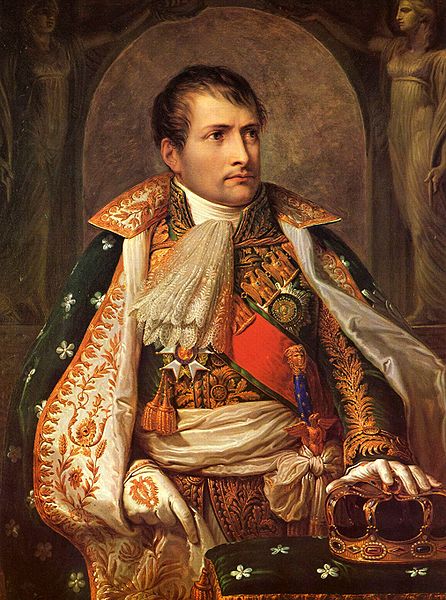 Бонапарт Наполеон 
(1769 - 1821)
В конце XVIII века генерал Наполеон Бонапарт захватил власть во Франции и провозгласил себя императором.
С этого времени события в Западной Европе связаны с его именем и войнами.
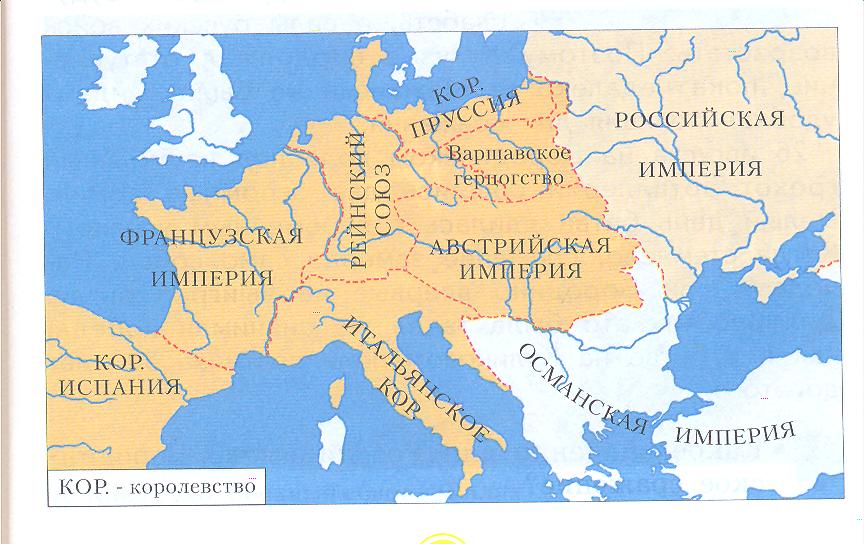 На карте жёлтым цветом выделена территория, которую контролировал Наполеон в 1812 году после завоевания ряда государств. Наступила очередь России.
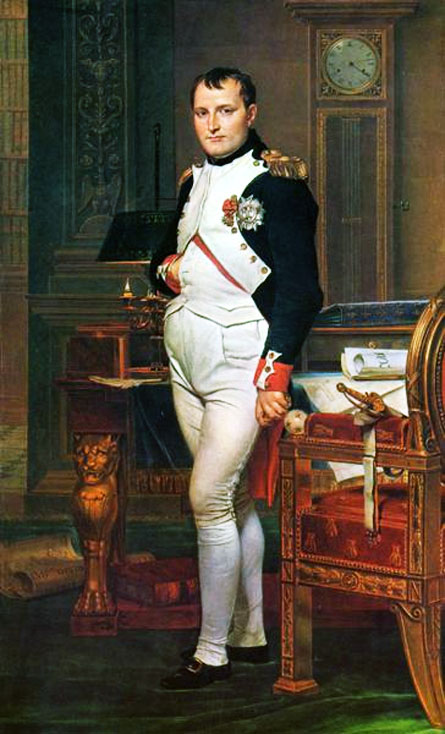 12 июня 1812 года громадная французская армия вторглась в Россию. 
Началась Отечественная война русского народа против захватчиков.
Ж.Л. Давид. Наполеон в своём кабинете.
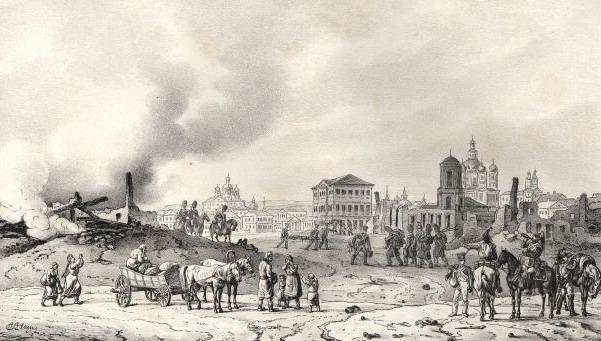 18 августа 1812 г.
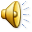 Сначала нашей армии пришлось отступать.  Был оставлен город Смоленск.
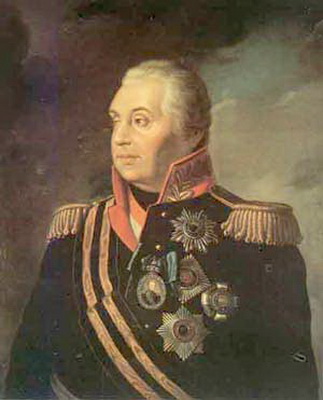 Светлейший князь Михаил Илларионович Голенищев-Кутузов-Смоленский
 1745—1813
Командование на себя всеми русскими войсками принял Михаил Илларионович Кутузов.
Кутузов понимал, что с каждым шагом в глубь Росси силы французов будут слабеть, а силы русских войск возрастать.
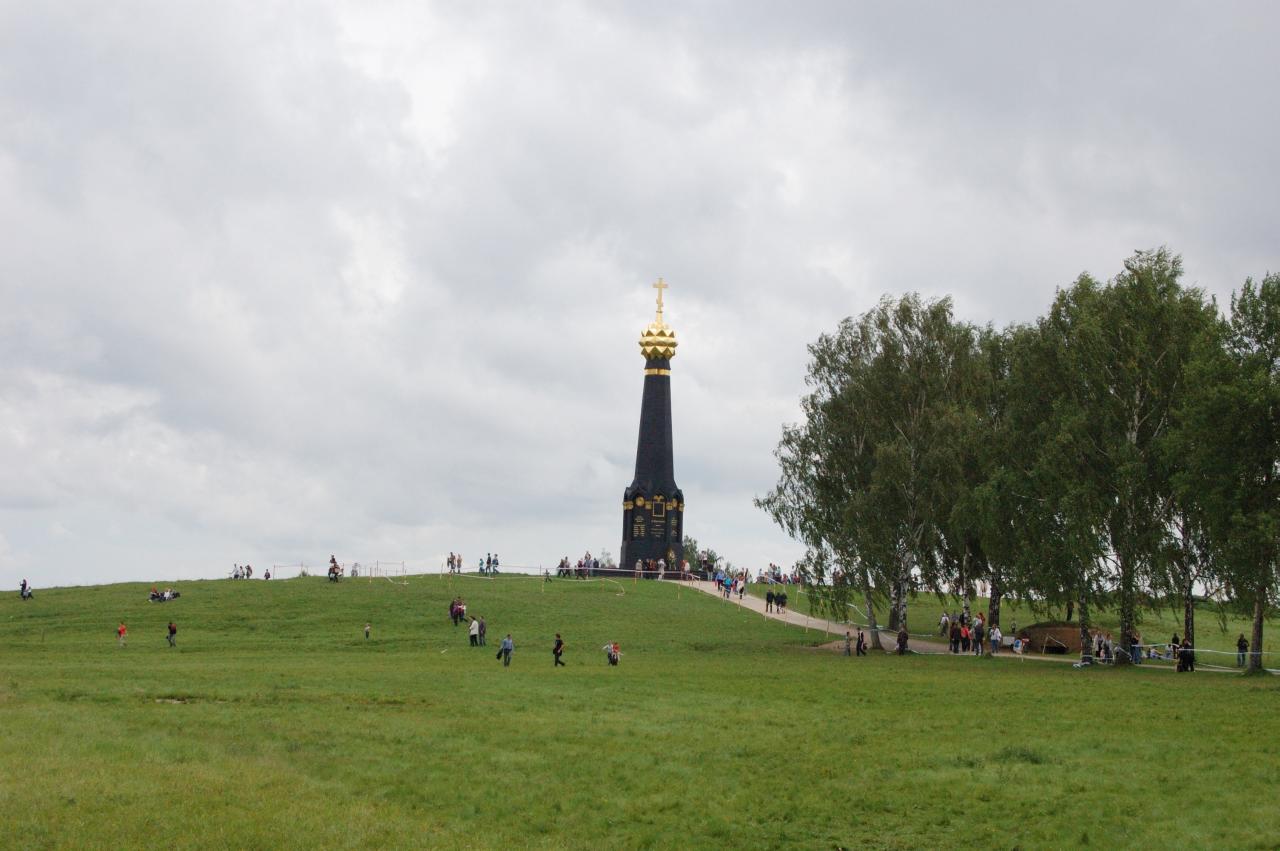 Поэтому Кутузов продолжал отступать, пока под Можайском  не была найдена удобная позиция для сражения.
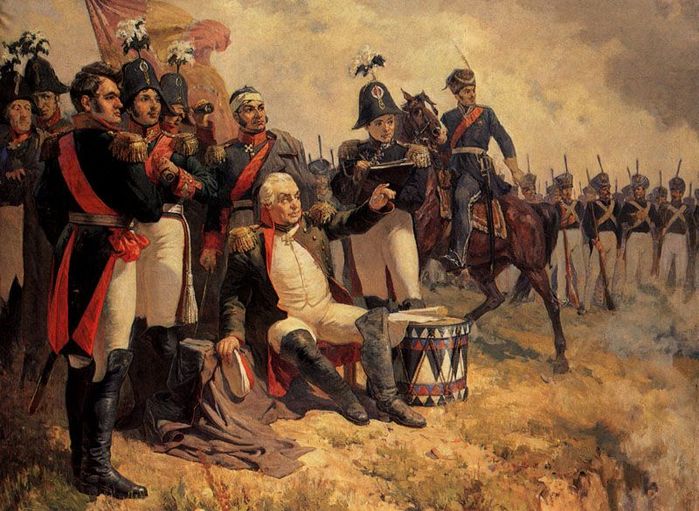 26 августа на Бородинском поле под неумолчный грохот артиллерии сошлись две огромные армии.
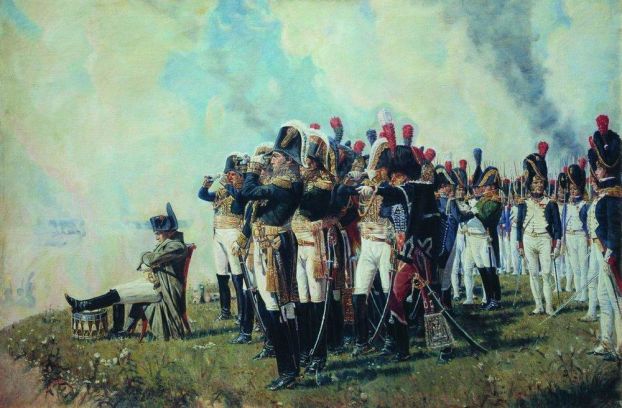 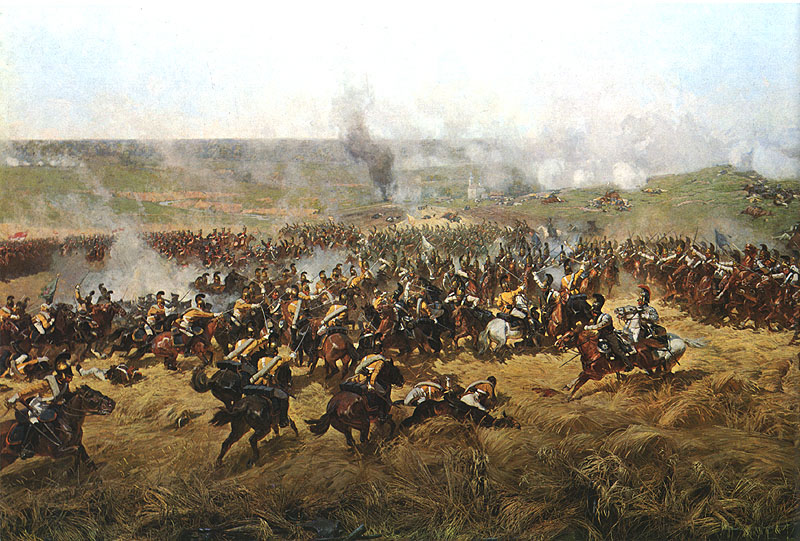 Целый день битва длилась с переменным успехом. Когда стемнело, сражение замерло само собой. Наполеон при Бородино впервые не выиграл битву. Для русских это была значимая победа.
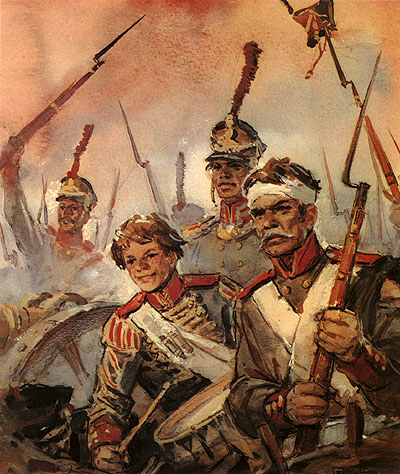 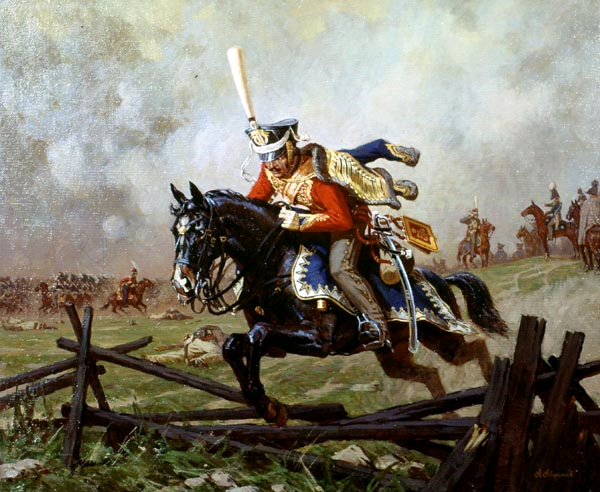 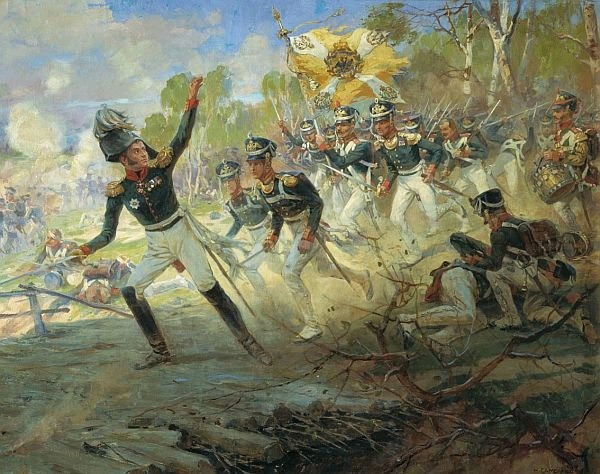 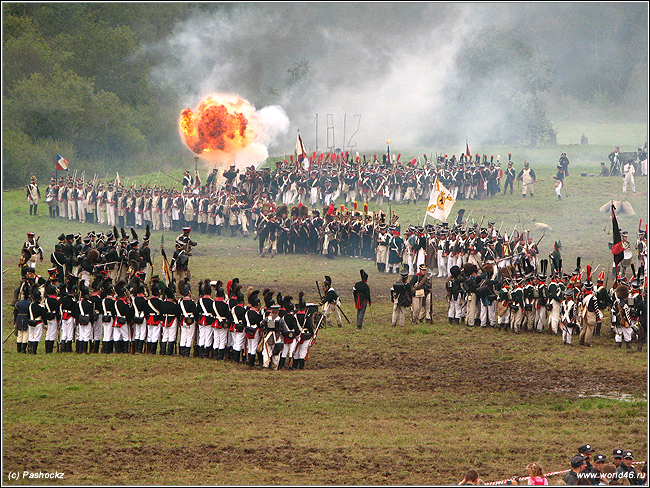 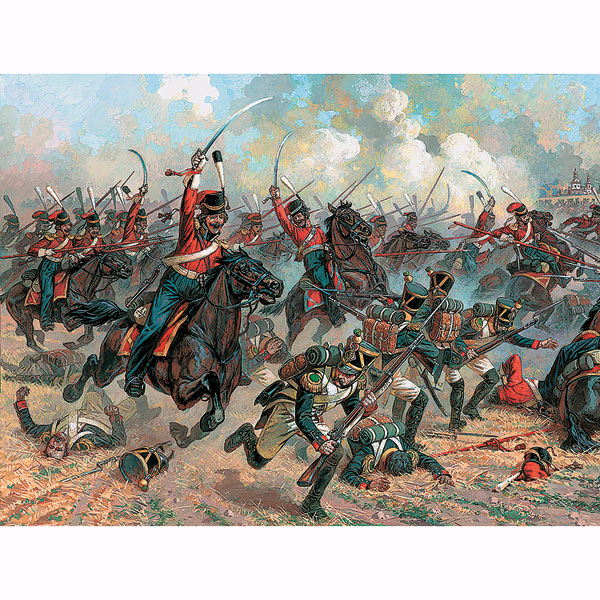 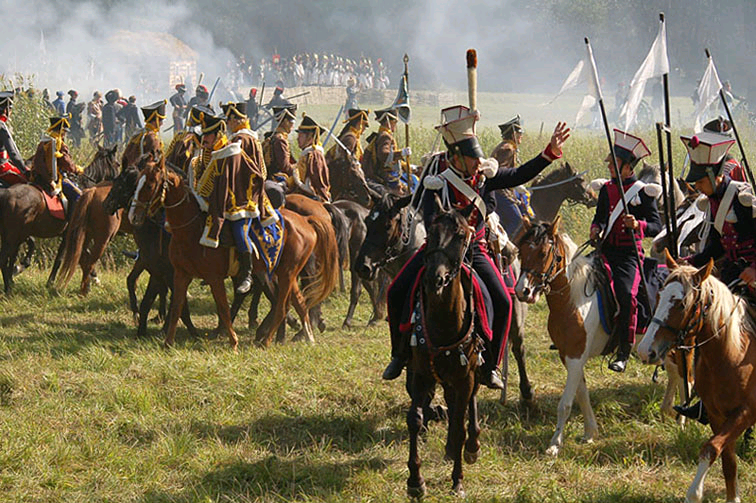 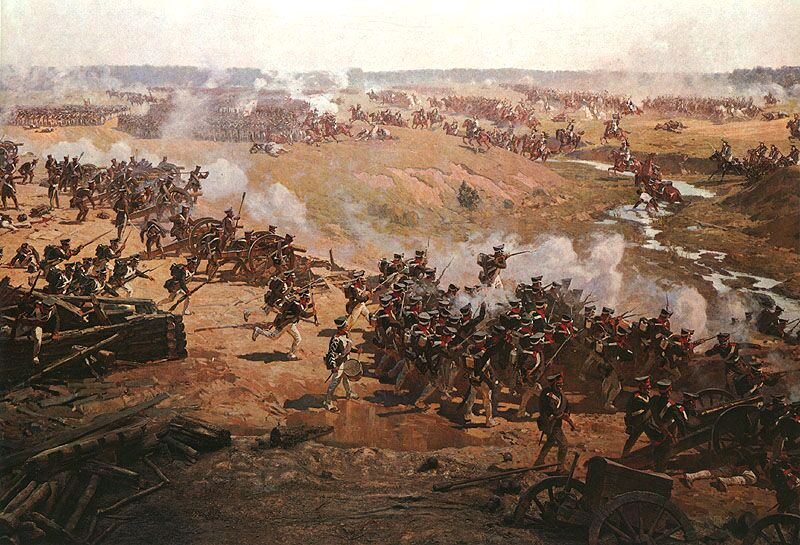 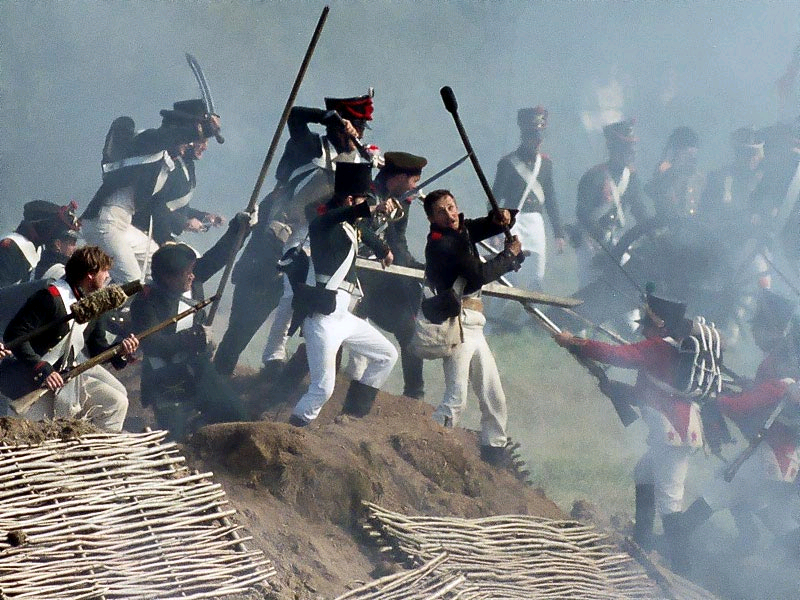 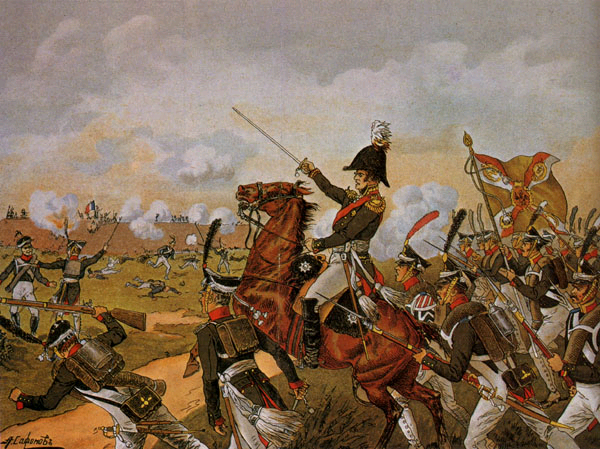 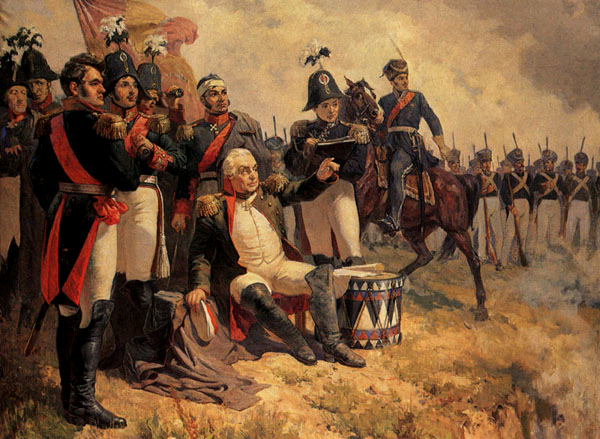 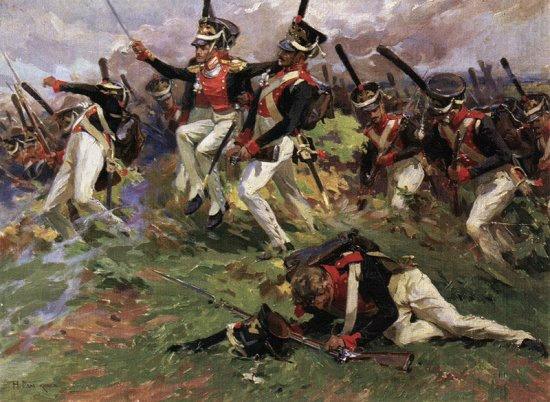 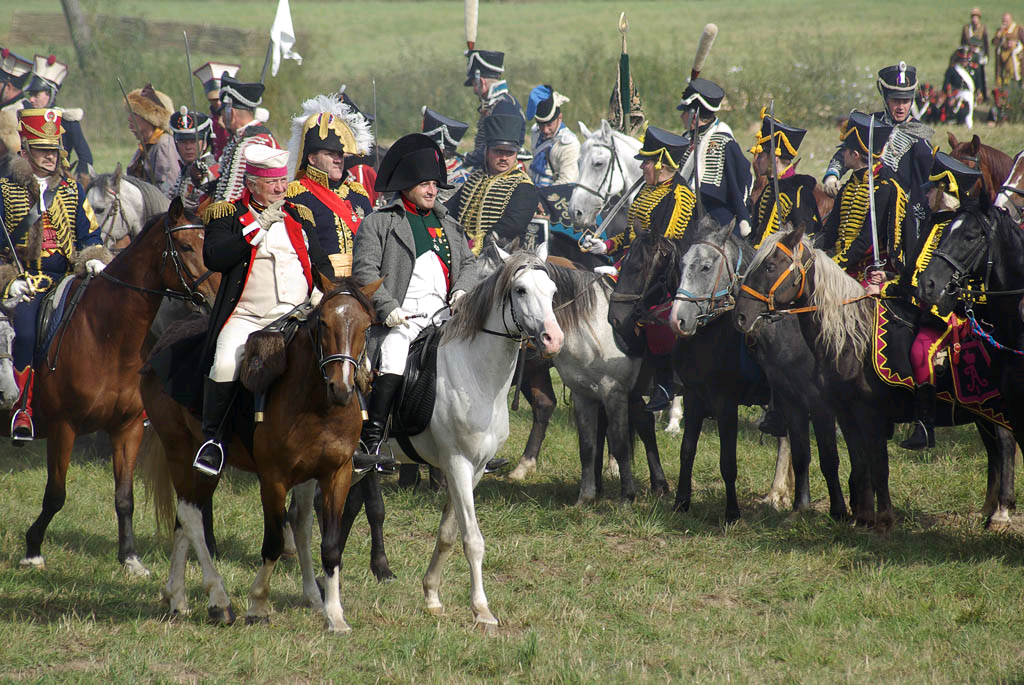 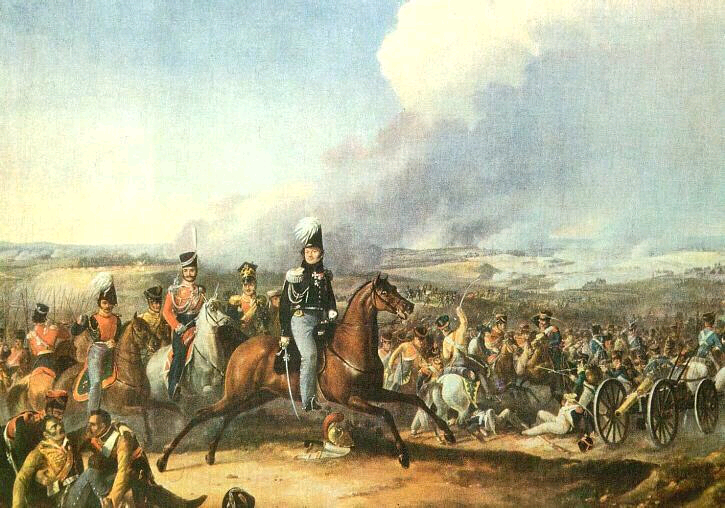 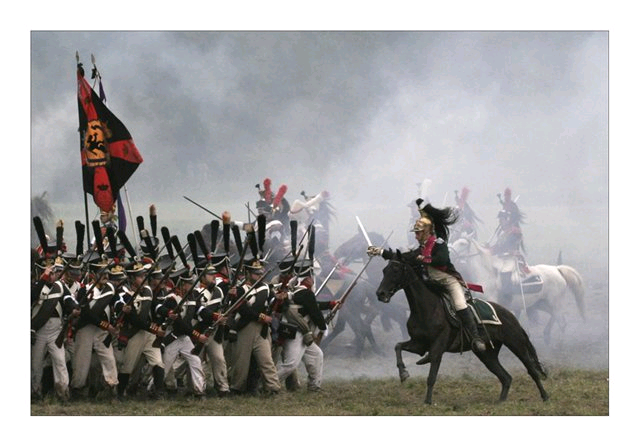 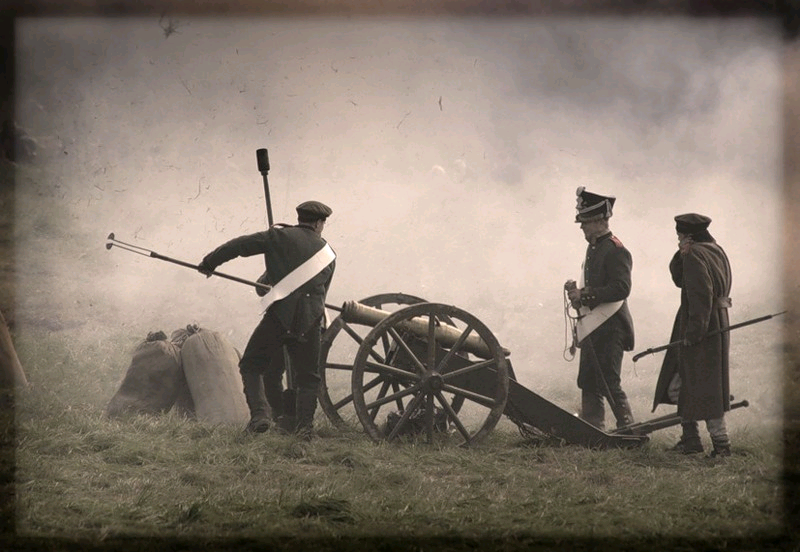 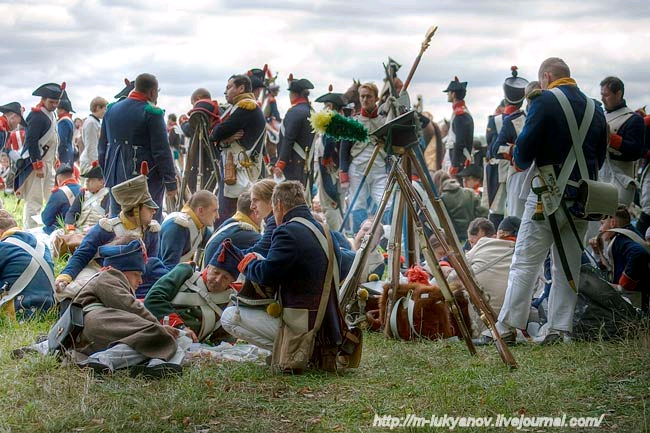 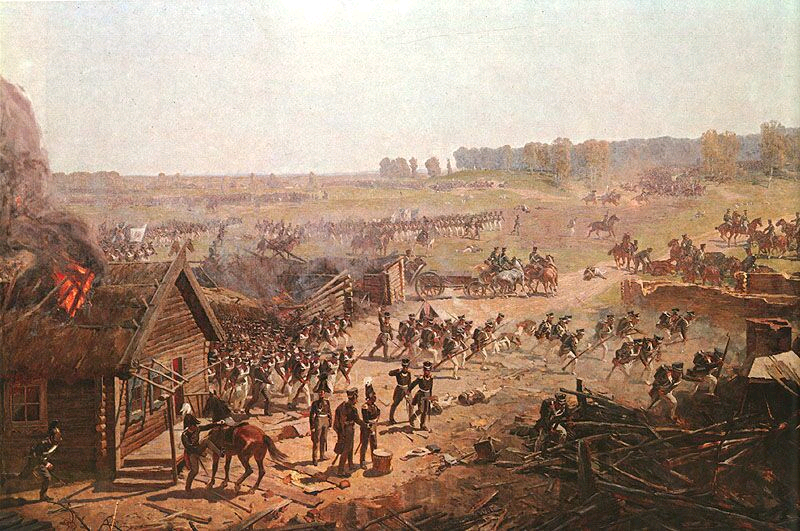 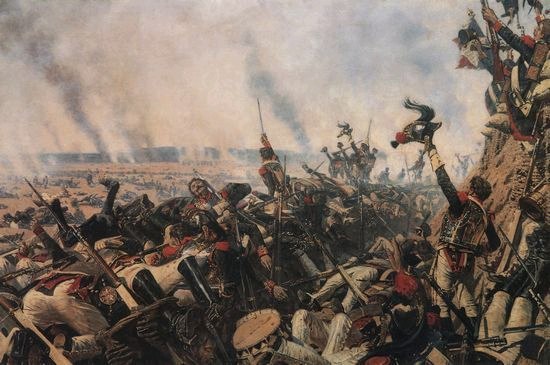 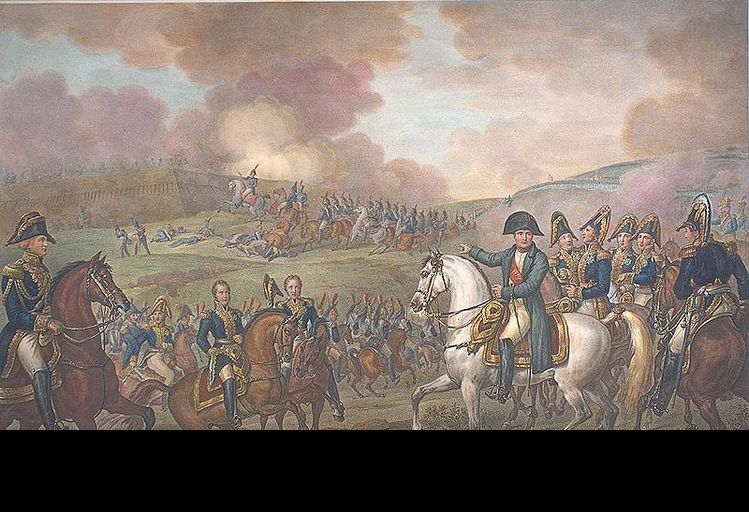 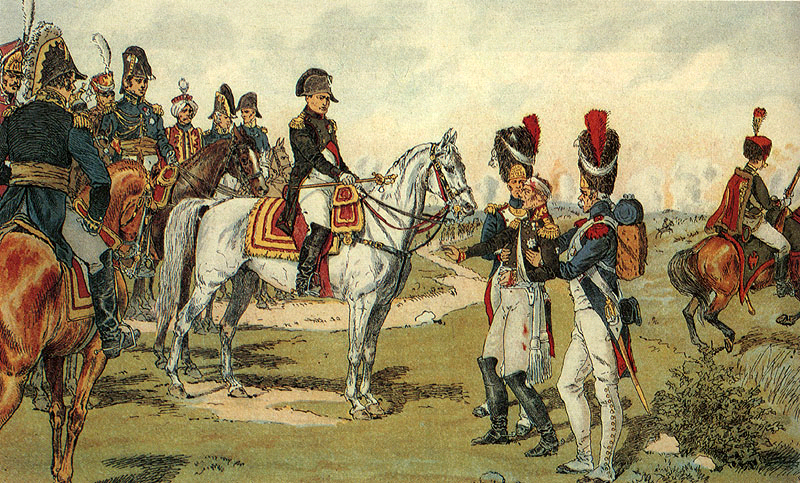 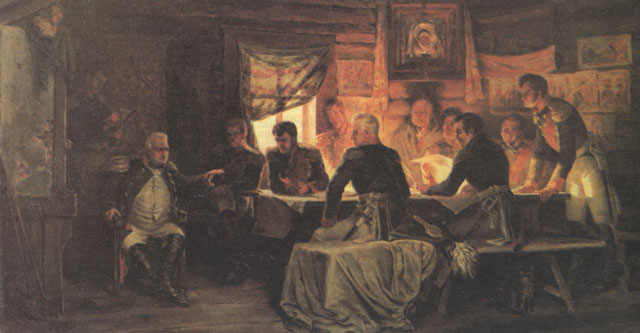 Русские войска отступали к Москве. Кутузов созывает в Филях военный совет и ставит вопрос: давать бой под Москвой или сдать древнюю столицу. Решающими стали слова Кутузова «Пока цела армия, цела и Россия». Было решено оставить Москву.
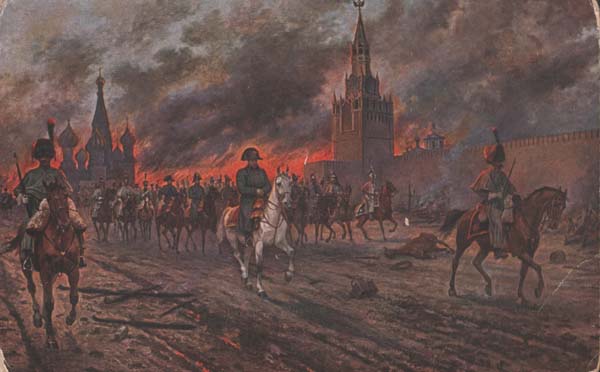 Жители спешно покидали Москву. Французские войска входили в пустой город. Это было впервые. Во всех покорённых Наполеоном странах знатные горожане, признавая поражение, подносили Наполеону ключи от города. Долго ждал Наполеон на Поклонной горе, но никто ему ключи от Москвы не принёс. А на утро Москва запылала. Французам негде оказалось стать на зимние квартиры.
Из   9.158  домов  уцелело 2.626.Из 290 храмов уцелело 127.На улицах лежало 12.000 человеческих трупов и 12.500 лошадиных.
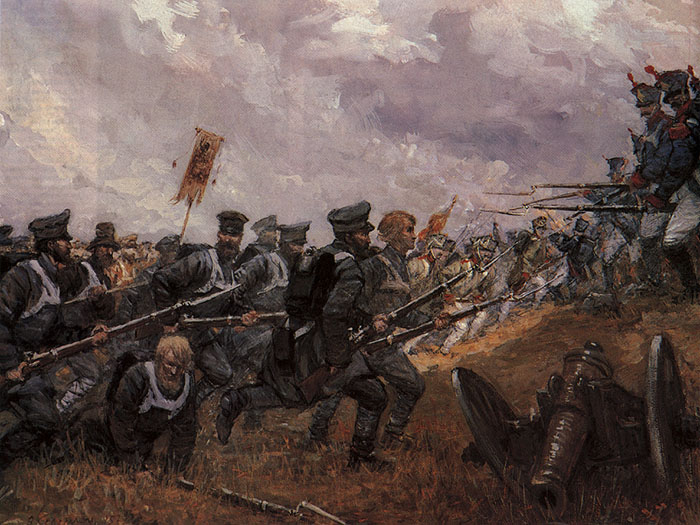 Падение и пожар Москвы потрясли русский народ. По всей стране стало собираться народное ополчение. На захваченных землях разгоралось партизанское движение. На захваченных землях разгоралось партизанское движение. Партизаны громили французские обозы, нападали на вражеские отряды.
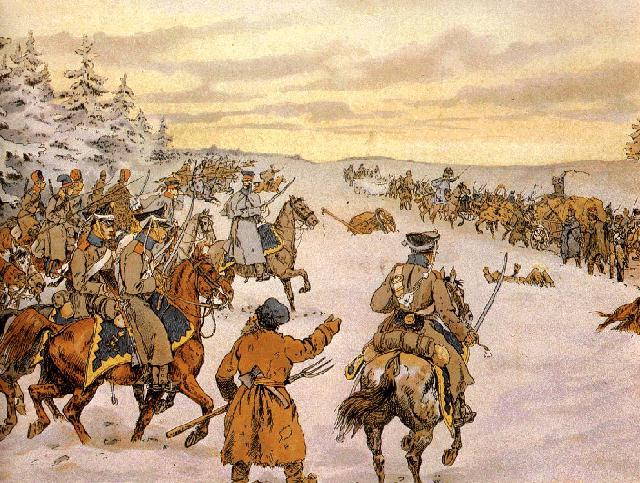 Оставаться в разорённой Москве французы больше не могли. А русская армия перекрыла им все пути на юг. Вот тогда-то Наполеон понял, что Бородино было не победой, а поражением.  Его войско вынуждено было вновь идти назад , по разорённой им же Старой Смоленской дороге.
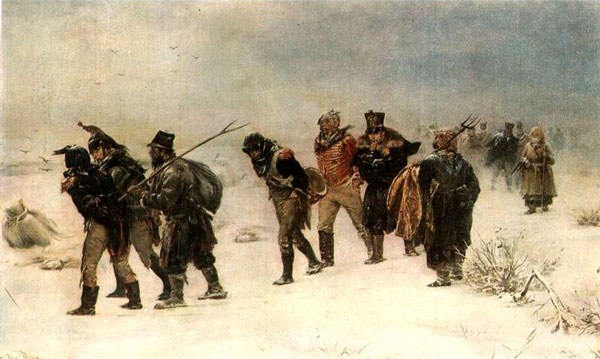 Отступление французов сопровождала армия Кутузова, не давая им покоя ни в пути, ни на отдыхе. Наконец, 14 декабря 1812 года последние остатки французских войск были изгнаны за пределы России. Начался распад империи Наполеона.
Прочитай и ответь:
Где и когда произошло решающее сражение?

Как оно называлось и почему?

Опиши самый тяжелый момент боя.

Чем закончилось сражение?
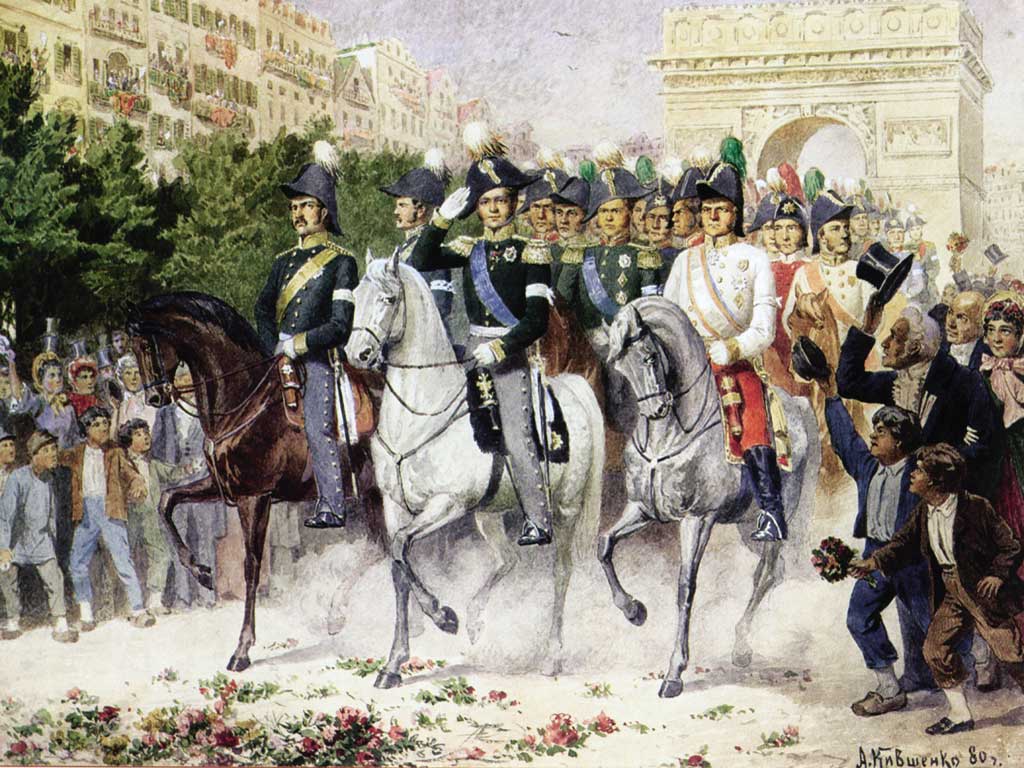 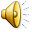 А. Кившенко. Вступление русских и союзных войск в Париж.
В 1814 году русские войска и их союзники вошли в Париж. Так закончилась попытка поставить Россию на колени.
Благодарные потомки хранят память о событиях Отечественной войны 1812 года
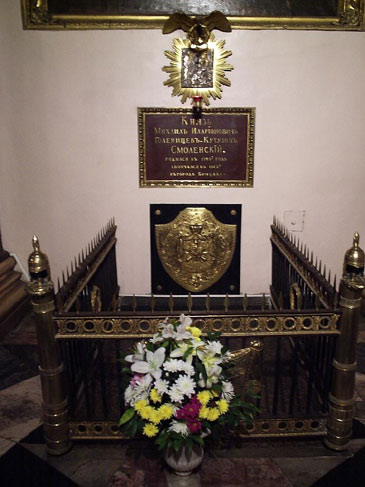 Могила 
М. И. Кутузова 
в Казанском соборе.
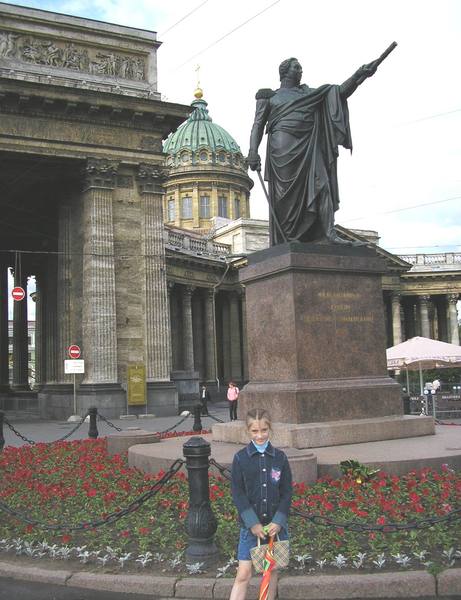 Памятник Кутузову около Казанского собора.
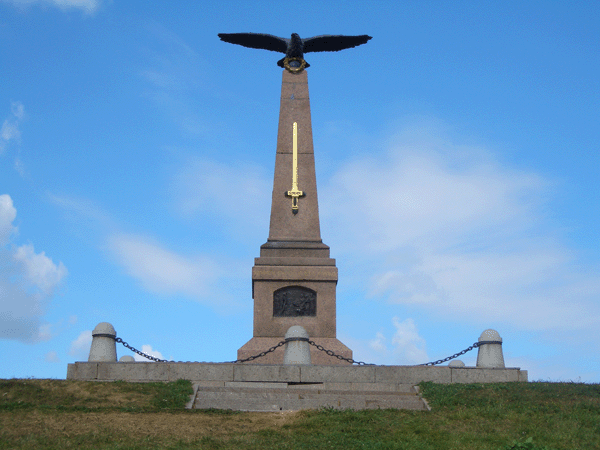 Памятник русским воинам на Бородинском поле.
Главный монумент русским воинам, героям Бородинского сражения, на батарее Раевского. Сооружен в 1839 архитектором А. Адамини. Разрушен в 1932, восстановлен в 1987. Архитектор Н. И. Иванов, Ю. П. Мосунов.
Бородино. Памятник кавалергардам и конной гвардии. Архитектор В. Верещагин, 1912
Герои Отечественной войны 1812 года
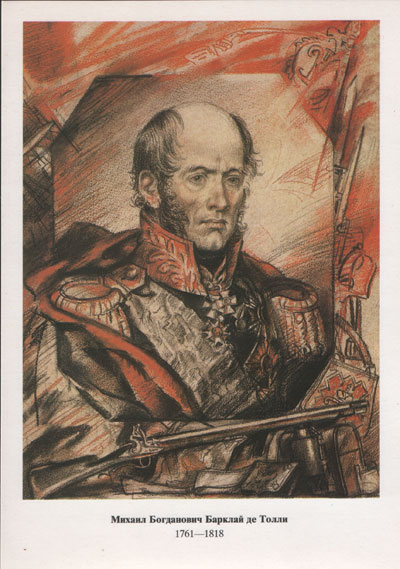 Михаил Богданович 
Барклай де Толли
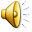 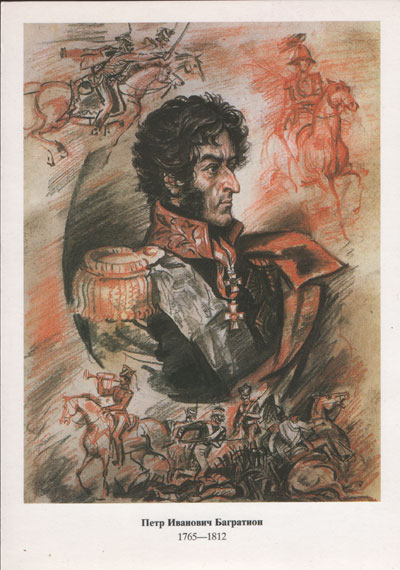 Пётр Иванович Багратион
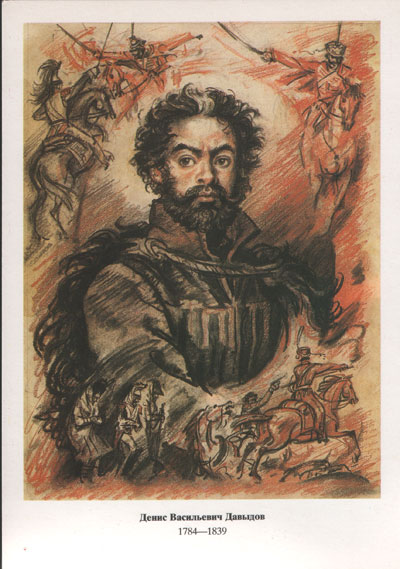 Денис Васильевич Давыдов
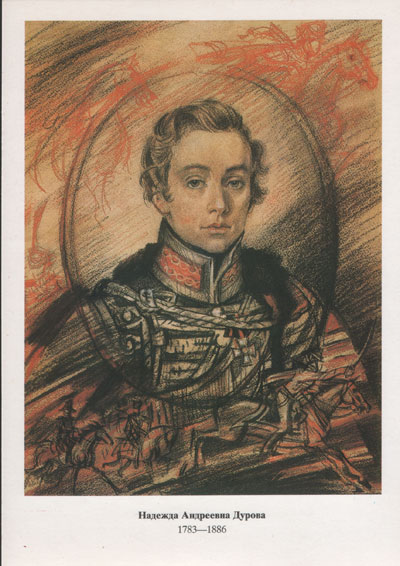 Надежда Андреевна Дурова
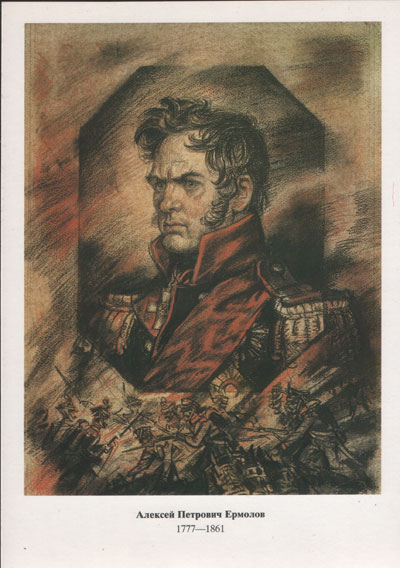 Алексей Петрович Ермолов
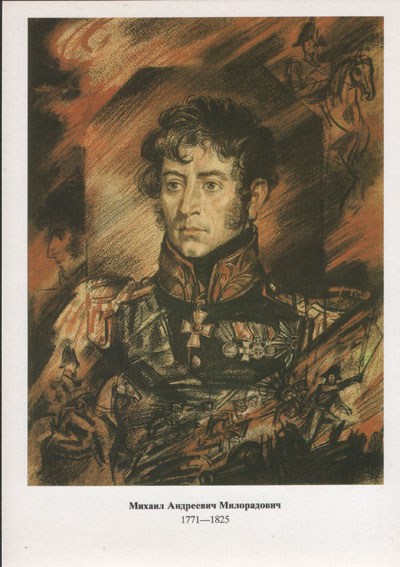 Михаил Андреевич Милорадович
СПАСИБО ЗА ВНИМАНИЕ !